Gate Closure Within Day Timings
REC Statements
Start of Gate Closure Period
17:00 start of gate closure
‘Mean’ Conclusion of SA Messages SLA
17:35 at Peak Day
RPA have confirmed if this SLA is not met on a daily basis, will be classed as a fail
90th percentile volume SLA
90% of Secured Active messages must be received by 17:40
RPA have confirmed if this SLA is not met on a daily basis, will be classed as a fail
17:40:00 hrs
D-1
D-1
D-1
D-1
D-1
17:35:00 hrs
23:00:00 hrs
17:00:00 hrs
18:00:00 hrs
Last REC Reference to message receipt
Operational Choreography states that UK Link can process messages until 23:00:00
NB: The interpretation of this is challenged – as UKL does process UK Link Communications up to 23:00 as per UKL Manual
CR-D129 Deadline
Seeks to allow rejection by the Gas Retail Data Agent if Secured Active Messages not received by 18:00:00
Assumed Absolute 1 Hour Projected Maximum BAU Message Issue
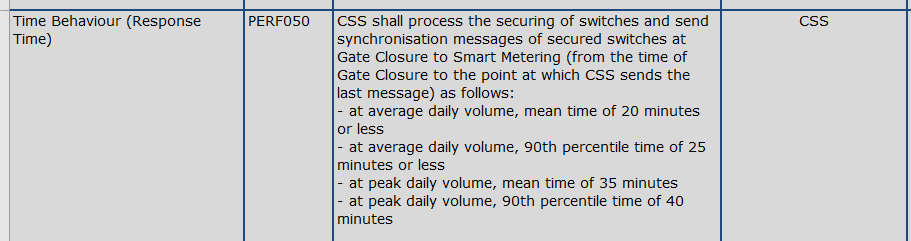 Gate Closure Within Day Timings
Recovery following Unplanned Outage – extracts from CSS Service Definition
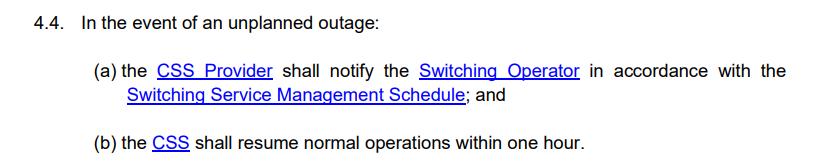 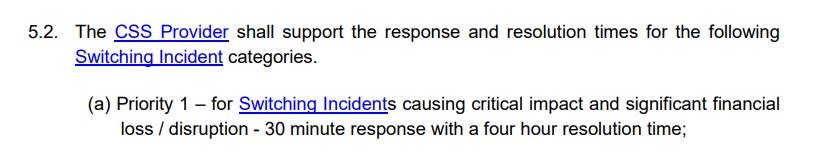 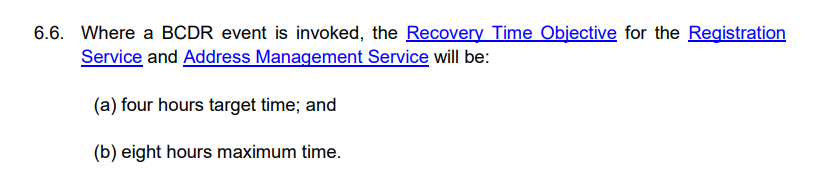 17:00:00 hrs
02:00:00 hrs
03:00:00 hrs
22:00:00 hrs
18:00:00 hrs
1 hour RTO
In the event of failure, the system should Return to Operation within 1 hour
4 hour DR Recovery (8 hours Maximum Recovery)
In the event that of a Disaster Recovery, the system should be available within 4 hours
Gate Closure Within Day Timings
Maximum Envisaged Receipt of CSS Messages
The REC envisages that Secured Active messages should be received beyond 23:00:00 on D-1
Where all DR arrangements are enacted, where the incident begins at Gate Closure (17:00:00 hrs on D-1) then we should not receive any messages after 02:59:59 on D, this assumes:
DR is called in a prompt manner – and in any event within the RTO period where it is established that the 1 hour RTO capability may not recover the system within the RTO
Issue of Secured Active Messages after recovery will take no longer than 60 minutes

Consequently, if a message is received after 02:59:59hrs we will have held UK Link jobs as long as possible, and we will not process messages for D
Assumed Absolute 1 Hour Projected Maximum BAU Message Issue
17:00:00 hrs
02:00:00 hrs
03:00:00 hrs
22:00:00 hrs
18:00:00 hrs
1 hour RTO
In the event of failure, the system should Return to Operation within 1 hour
4 hour DR Recovery (8 hours Maximum Recovery)
In the event that of a Disaster Recovery, the system should be available within 4 hours
System Misalignment & Late Switches – Approach
Timelines for receipt of Secure Active Messages (SAMs) from CSSP *
Time Period 1 (GREEN)
Receipt of SAMs from
without manual intervention
Time Period 2 (AMBER)
Receipt of SAMs requiring jobs to be held
Time Period 3 (RED)
Receipt of SAMs after Gemini deadline, but able to be recorded in UKL Application
Time Period 4 (Extended DR)
Receipt of SAMs after Gemini deadline, and requiring extended holding of UKL Application
Late submission after Gemini deadline but still able to be loaded in UKL Application (SAP ISU)
Confirmation 100% of messages sent by conclusion of TP3
Late submission within timescales that require manual intervention to hold UK Link jobs
Confirmation <100% messages sent by conclusion of TP2
Confirmation that <100% messages  won’t be received by TP4 but must be received by 03:00 on D
CSSSP
CSSSP
CSSSP
CSSSP
Submission on time
Confirmation 100% of messages sent by deadline that UKL and Gemini will process without manual intervention (TP1)
Processes held beyond TP3 – and cannot be processed (without serious risk being placed upon all downstream UKL DSC processes)
Pending vs received at <100% by end of TP3
Processes held and compressed FURTHER but can complete ‘automated’ processes
Pending vs received at 100% by Gemini Deadline
Processes held and compressed but can complete ‘automated’ processes (requires manual intervention to hold jobs)
UK Link
Pending vs received at 100% by necessary time
Process run to schedule
UK Link
UK Link
UK Link
Processes held, any transactions not processed by Gemini deadline now need to be manually processed within D+5
Processes held, any transactions not processed by Gemini deadline now need to be manually processed within D+5
Processes held and compressed but can complete ‘automated’ processes (requires manual intervention to hold jobs)
Gemini
Gemini
Gemini
Gemini
Process run to schedule
Customer Impact

None
Customer Impact

TMC files (transfer notification) issued late to incumbent and new Shipper but within 4 hours of processing switch
Gemini ACT file (new Gemini meter ID notification) issued late to incumbent and new Shipper but received by 00:00 impacting ability to nominate in Gemini
Out of hours communications received and may need to be acted upon
Customer Impact 
TMC files issued late to incumbent and new Shipper but within 4 hours of processing switch
Gemini ACT file issued late to incumbent and new Shipper impacting ability to submit DM nominations in Gemini BUT only for those switches received up to end of TP2
Switch received within TP3 will not be included in nominations or allocations for D until manual correction is processed, impacting ability to nominate and possible impact on scheduling and balancing charges.  ACT file not issued for these switches.
Out of hours communications received and may need to be acted upon, ongoing communications received and may need to be acted upon regarding corrections and  / or DR activities
DR scenarios will significantly impact ALL downstream processes and SLAs on an ongoing indefinite time basis for all customers with complex industry workarounds needed to mitigate issues (where possible).
* Timelines are aligned to the daily UKL & Gemini processes only – when times are considered monthly and annual processes need to be considered for deadlines
System Misalignment & Late Switches – Approach
Timelines for receipt of Secure Active Messages vs Resilience SLAs
Time Period 1 (GREEN)
Receipt of SAMs from
without manual intervention
Time Period 2 (AMBER)
Receipt of SAMs requiring jobs to be held
Time Period 3 (RED)
Receipt of SAMs after Gemini deadline, but able to be recorded in UKL Application
Time Period 4 (Extended DR)
Receipt of SAMs after Gemini deadline, and requiring extended holding of UKL Application
Late submission after Gemini deadline but still able to be loaded in UKL Application (SAP ISU)
Confirmation 100% of messages sent by conclusion of TP3
Late submission within timescales that require manual intervention to hold UK Link jobs
Confirmation <100% messages sent by conclusion of TP2
Confirmation that <100% messages  will be received by TP3 but must be received by 03:00 on D
CSSSP
CSSSP
CSSSP
CSSSP
Submission on time
Confirmation 100% of messages sent by deadline that UKL and Gemini will process without manual intervention (TP1)
Processes held beyond TP3 – and cannot be processed (without serious risk being placed upon all downstream UKL DSC processes)
Pending vs received at <100% by end of TP3
Processes held and compressed FURTHER but can complete ‘automated’ processes
Pending vs received at 100% by Gemini Deadline
Processes held and compressed but can complete ‘automated’ processes (requires manual intervention to hold jobs)
UK Link
Pending vs received at 100% by necessary time
Process run to schedule
UK Link
UK Link
UK Link
Processes held, any transactions not processed by Gemini deadline now need to be manually processed within D+5
Processes held, any transactions not processed by Gemini deadline now need to be manually processed within D+5
Processes held and compressed but can complete ‘automated’ processes (requires manual intervention to hold jobs)
Gemini
Gemini
Gemini
Gemini
Process run to schedule
Resilience

‘Normal’ performance to SLA

‘Slow’ processing @c250% of SLA

RTO SLA (within Gate Closure) + ‘Normal’ performance
Resilience

Target DR SLA (if declared at Gate Closure) + ‘Normal’ performance
Resilience

Maximum DR SLA (if declared within 1 hour of Gate Closure) + ‘Normal’ performance
Resilience

Target DR SLA (if declared within 1 hour of Gate Closure) + ‘Normal’ performance
Gate Closure
Summary of Messages
Xoserve assessment following discussions with DCC is that progression into TP2 should be an extremely rare event
CSS and GRDS are predominantly active:active – which would mean that there is an automatic failover which would have a negligible impact on the service
Some components are active:passive, but this can be manually failed over, and should be well within the 1 hour RTO 

We are seeking confirmation from the Programme SI regarding the resilience

Xoserve and Correla are taking a conservative approach in this regard, but we will look to put in place communications with DSC Customers so that they are aware if we are expecting to progress to TP2, TP3 or TP4
Timings of Time Periods will be impacted by volumetrics on the last day of the month (and in particular 30th September) due to volume of processing from UK Link Application to Gemini
Xoserve are proposing that we cannot hold jobs indefinitely and we will stop processing at a specific time (we are targeting this being 02:59:59 as this is the latest possible time envisaged by the REC given multiple failure of SLAs – i.e. normal processing / RTO / target and maximum DR) – this time will be the start of Time Period 5
Gate Closure
Longer Term Mitigations
Xoserve has raised CRD-129, this currently allows:
Rejection of CSS Messages after [18:00:00]

Other Changes considered:
Notification by DCC where ‘normal’ processing is delayed
Gate Closure messaging to start by 17:00:00
Resend functionality – this will allow us to prioritise messages (notably DM Sites as missing DM Nominations will have higher impact)
Capability for CSS to send a ‘final message’ – so that UK Link processing can be processed with greater certainty

We also think that there is merit in divorcing the deadline for pending messages (including Supplier annulment / objection) to allow ‘clear water’ between the end of pending messages and start of Gate Closure (which will allow greater reliance upon pending messages in the event that Secured messages cannot be distributed)